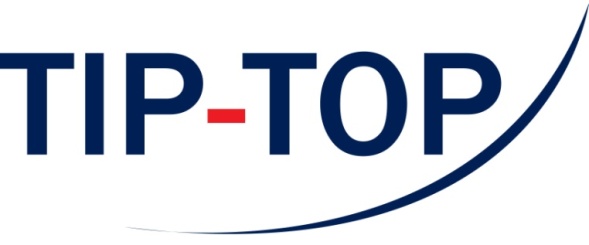 Company Introduction
Tip-Top Molds & Products Co., Ltd. was founded in Feb 2005 for oversea customers. We are mainly engaged in precise injection mold design, mold making and plastic part molding, including both prototype and high-volume production tools. 

Our highly efficient and skilled team of design and toolmakers can guarantee top quality molds and short delivery time. We submit progress reports along with digital pictures weekly, so that our valued customers know the status of their molds throughout the tool building process. Quality engineers and technicians constantly monitor all segments of our operations from design to final mold delivery. Main industries served are：Back yard equipment, Automotive, Cosmetic, Cellular and Home Products.

Our company has been ISO 9001 certified since 2006.
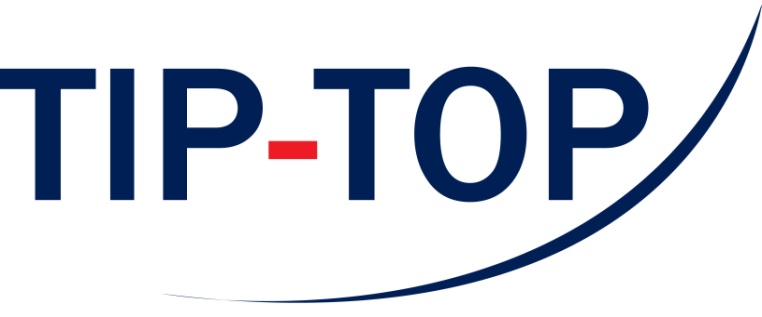 Our Suppliers
Moldbase：LKM, Pingjin, Shenlong；

Steel：Finkl，ASSAB，Gröditz Gröditz，Buderus，LKM；

Hot Runner：Incoe，DME，Ewikon，Hasco，Yudo，Moldmaster；

Components：Staubli Connectors，DME，HASCO，Progressive Components；

Hydraulic Cylinders：Merkle，Parker.
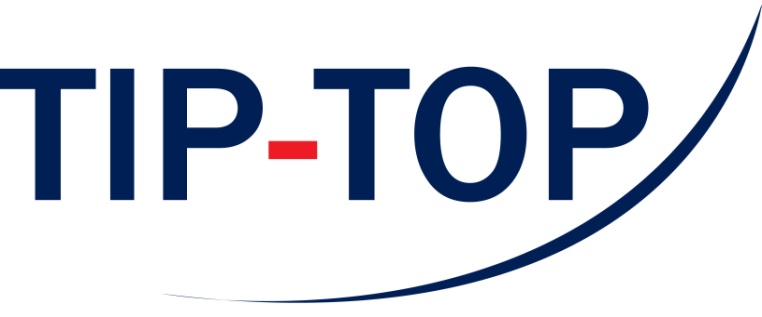 Tip-Top Molds & Products Co., Ltd.
Address:  1/F, Hengshou Bldg, No.12, District B,                   Liantang Industrial Park, Shangcun,                     Gongming, Guangming, Shenzhen, China 

Website：www.tiptopmolds.com 

Contact Person：
     Iris Chen       Email：irisch@t2molds.com；     irisch@vip.163.com；
                          Tel：+86-755-2717-9067 ；         Fax: +86-755-2717-9221
     Sheryl Yu      Email：sherylyu@t2molds.com   
                          Tel：+86-755-2755-9593 

For 720°view about our company, please visit： 
https://720yun.com/t/335ju04veO4?scene_id=23054486